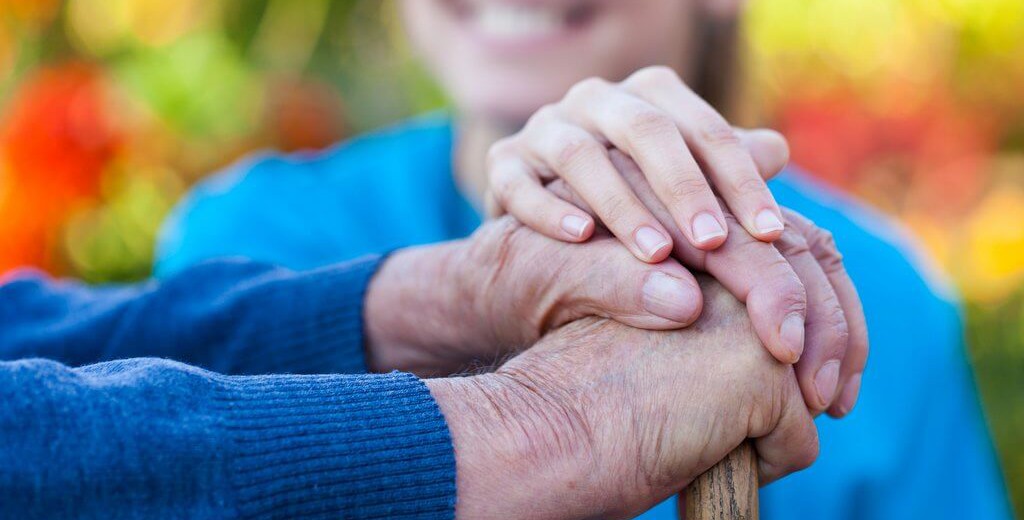 Burnout to Bliss: Cultivating Joyfulness forSelf-Care
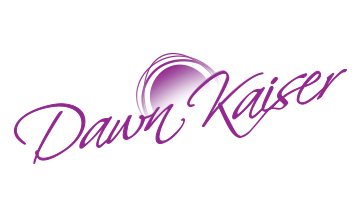 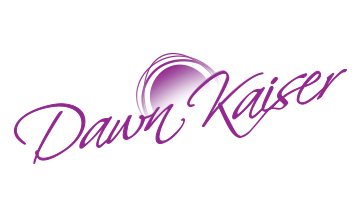 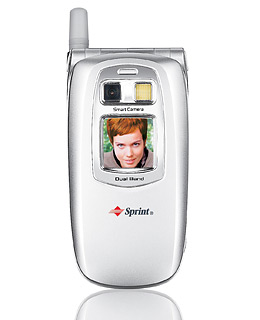 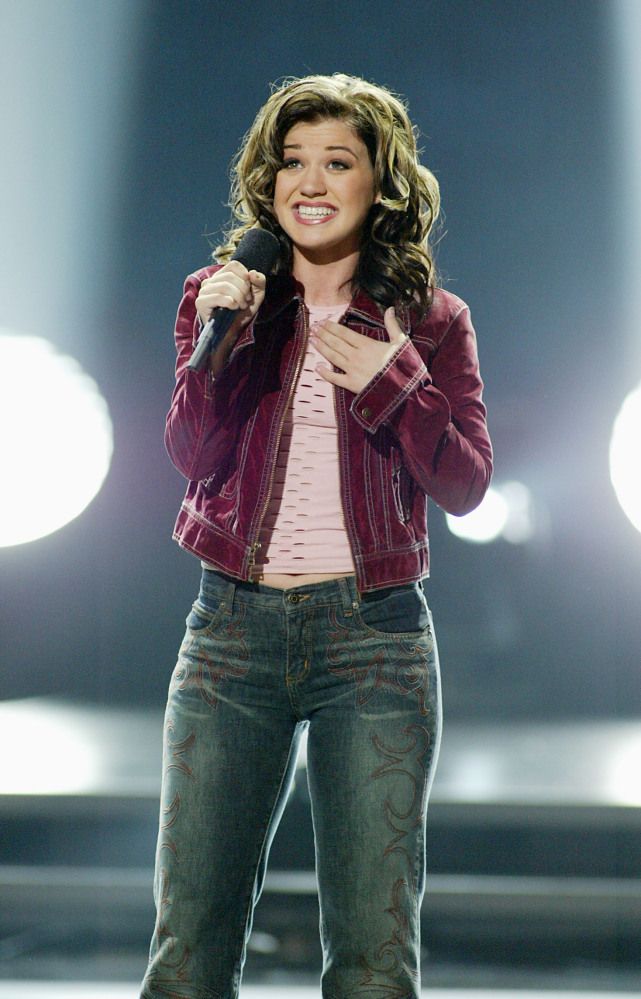 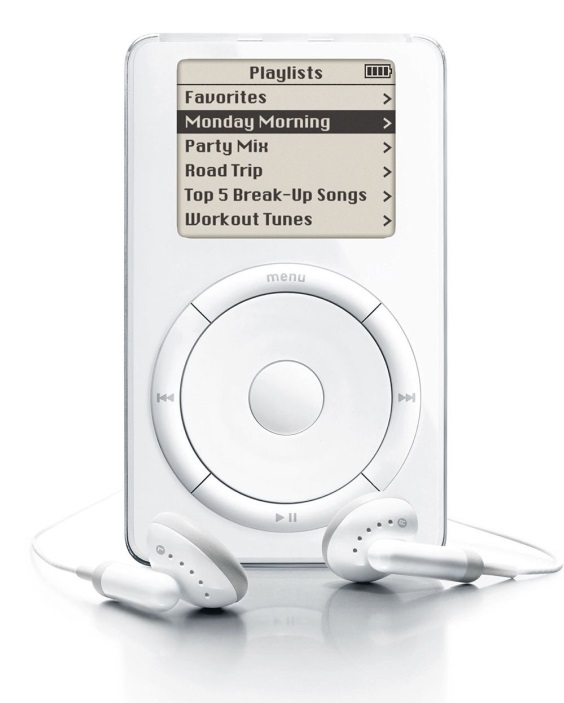 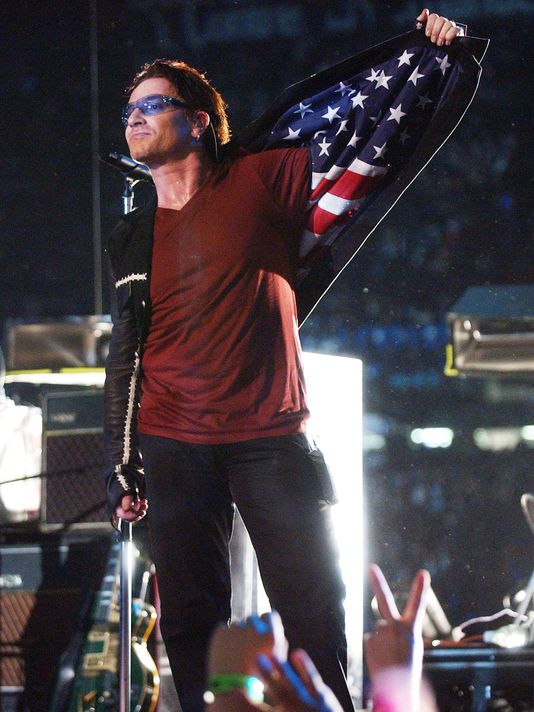 2002
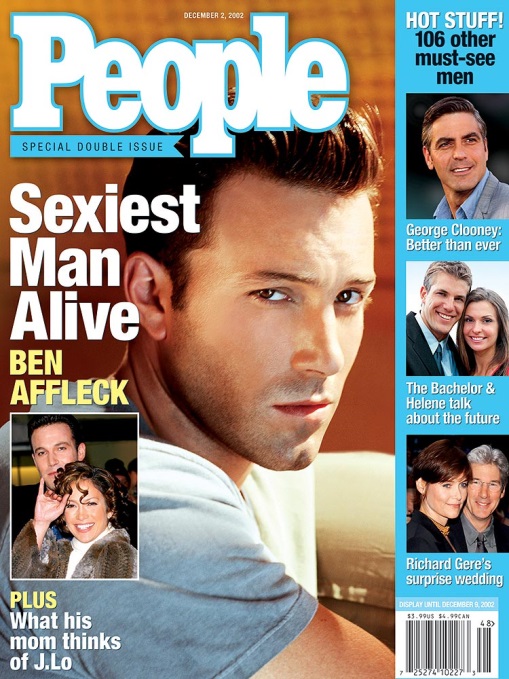 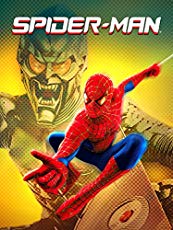 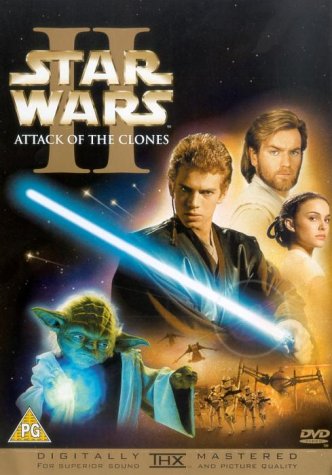 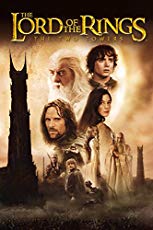 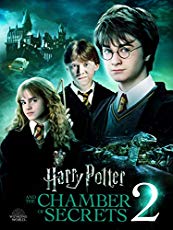 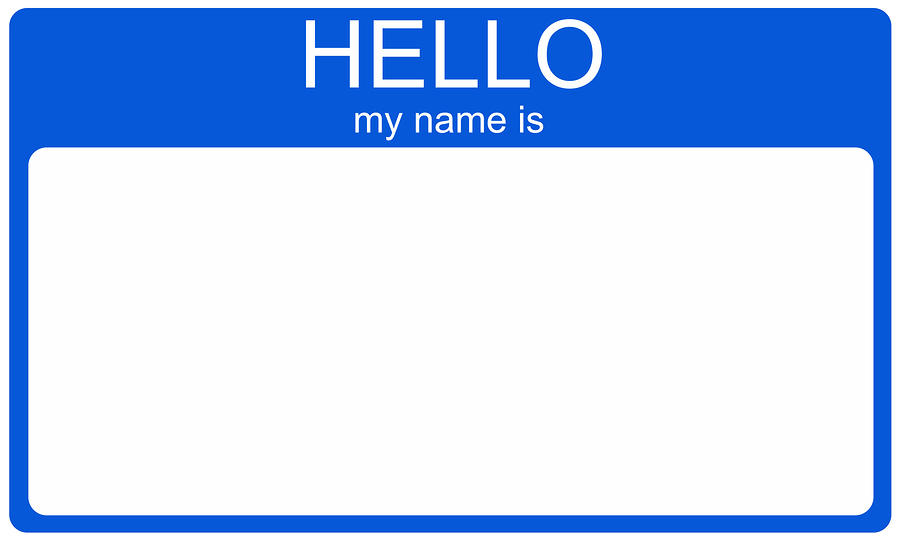 Caregiver
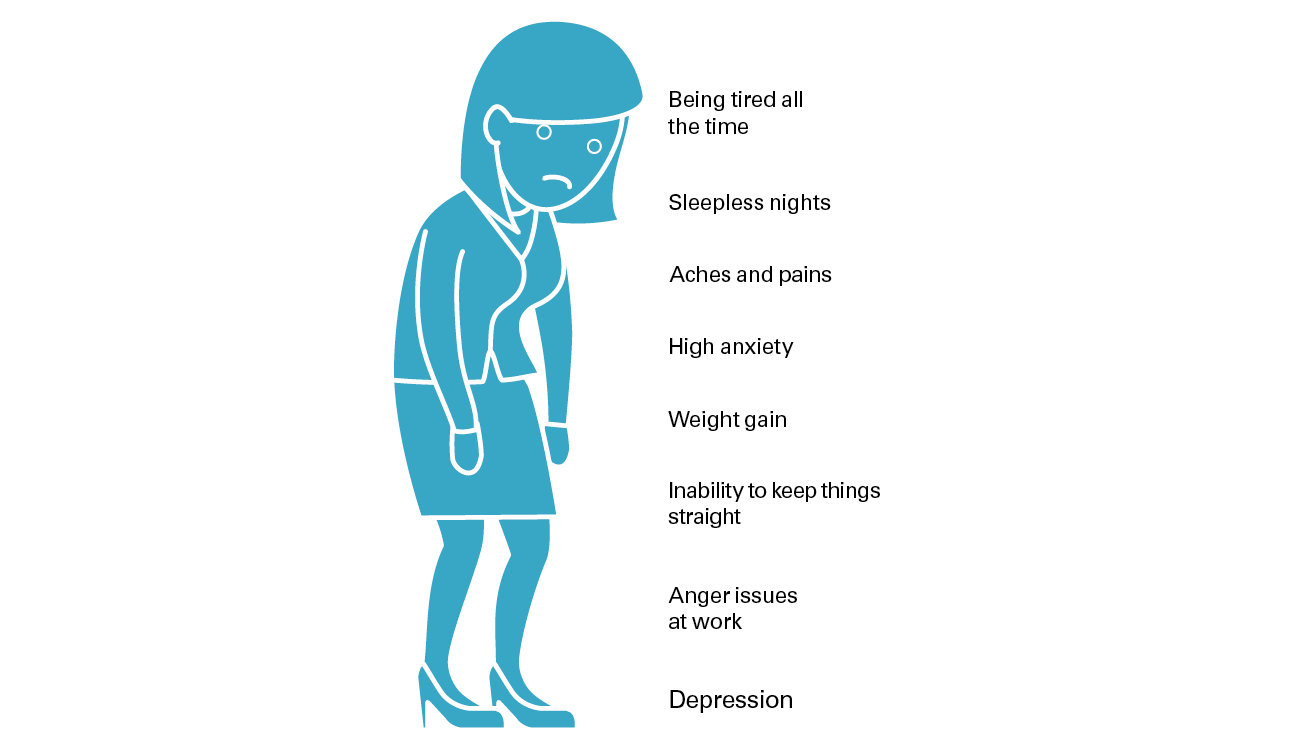 “Once upon a time, there was a very busy girl with a tired yet hopeful soul. Then one day her soul asked her to stop… and just breathe. And so she did and the girl and her soul lived happily ever after.” 
~ Maggine Lindley
Synonyms
Exhaustion
Fatigue
Frazzle
Weariness
Sluggish
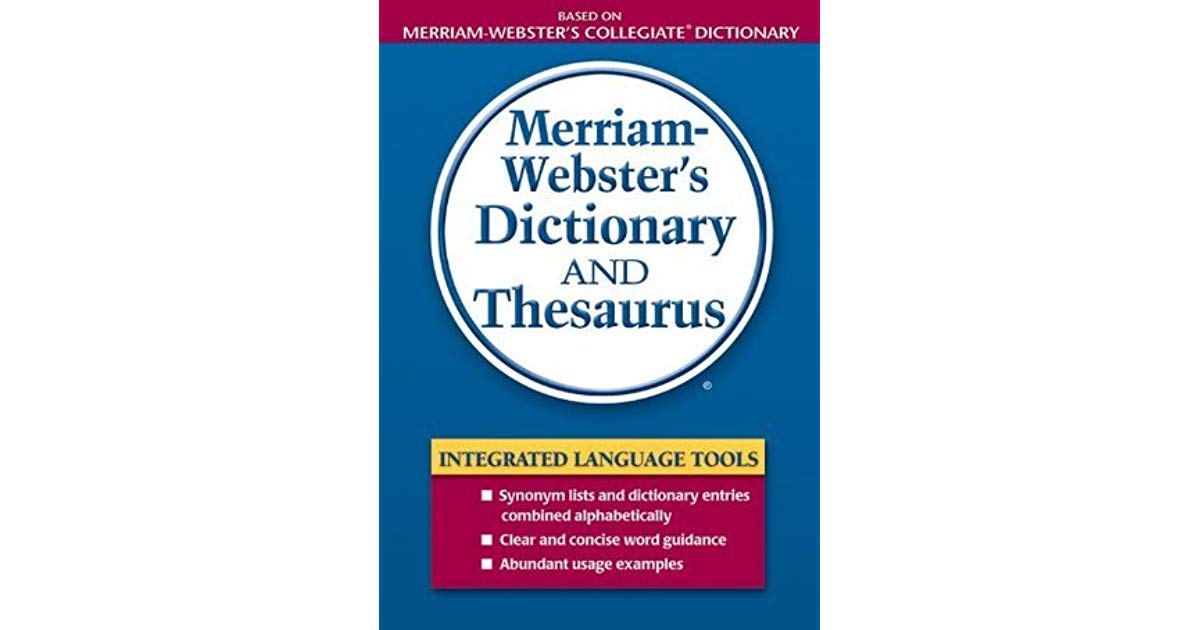 Antonyms
Refreshed
Rejuvenated
Revitalized
Energy
Drive
Liveliness
Vivaciousness
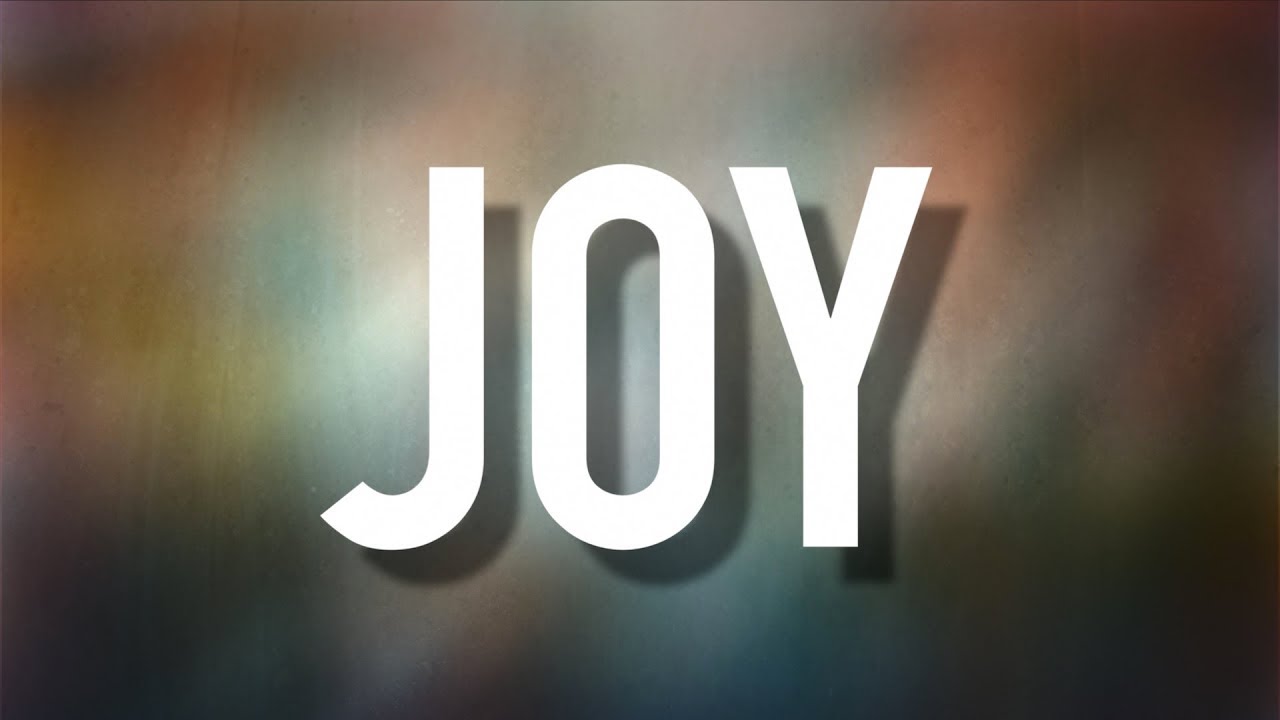 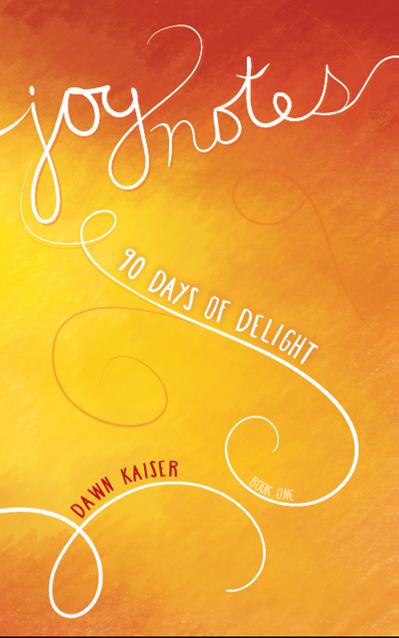 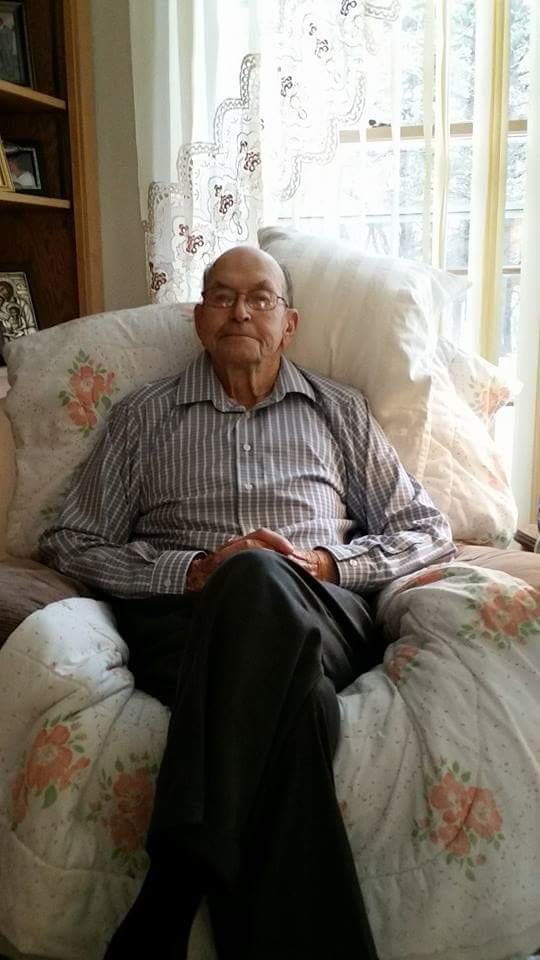 Be a Joy Refueler as we care for others
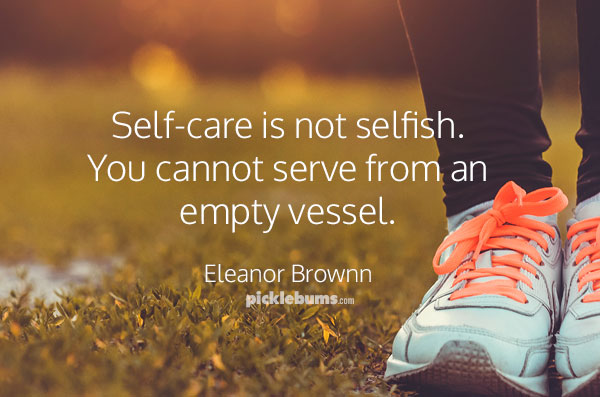 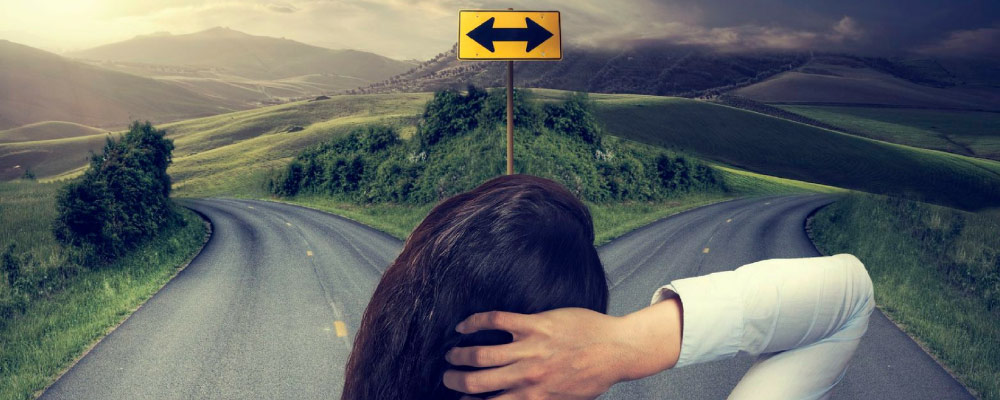 Joy is a choice not a circumstance.
Your Personal Self-Care Plan to
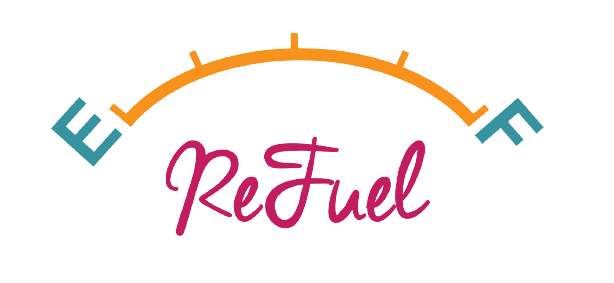 What steals our joy?
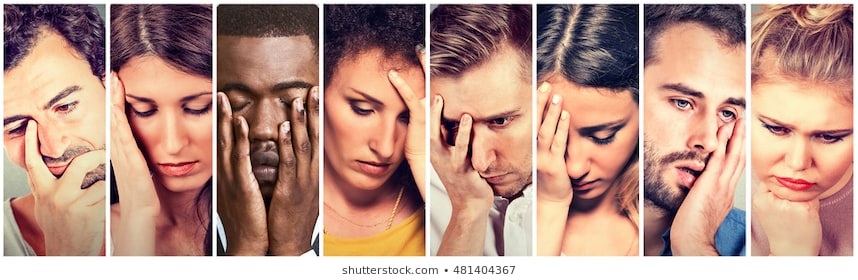 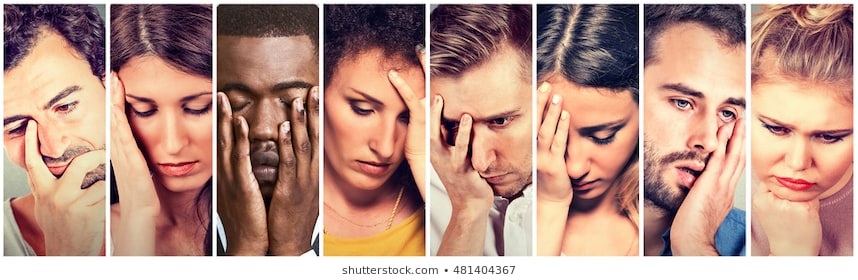 Cynicism
Comparison
Complaining
Classifying
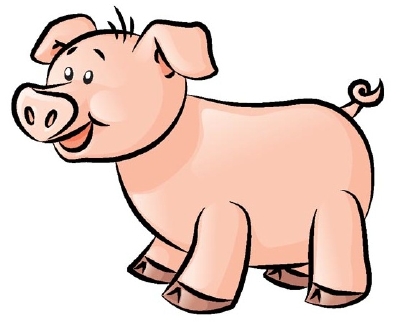 How can we refuel our joy?
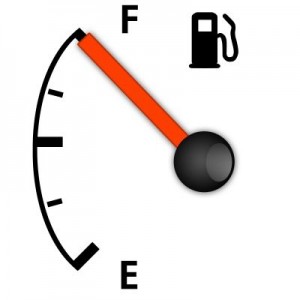 4 Joy Habits to Cultivate
+
Gratitude
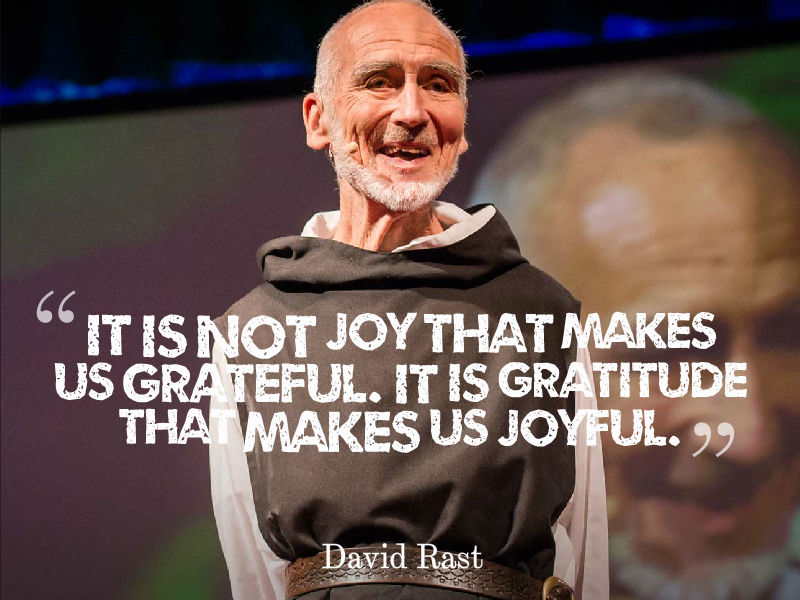 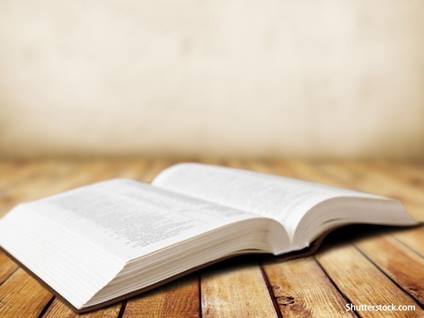 “Give thanks in all circumstances; for this is God's will for you.” 1 Thessalonian's 5:18, NIV
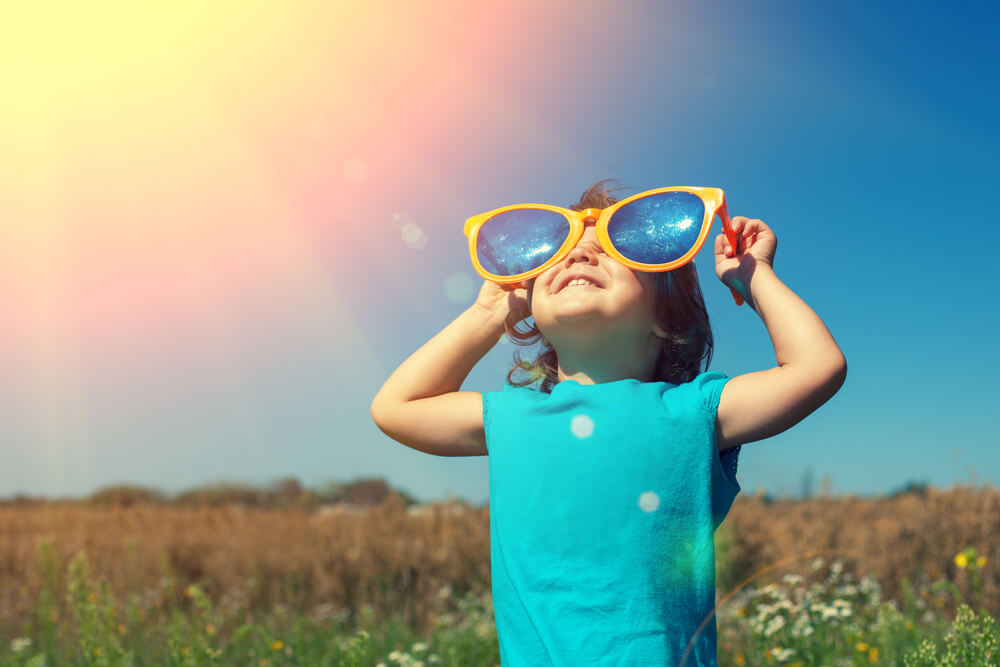 Put on Your Gratitude Glasses
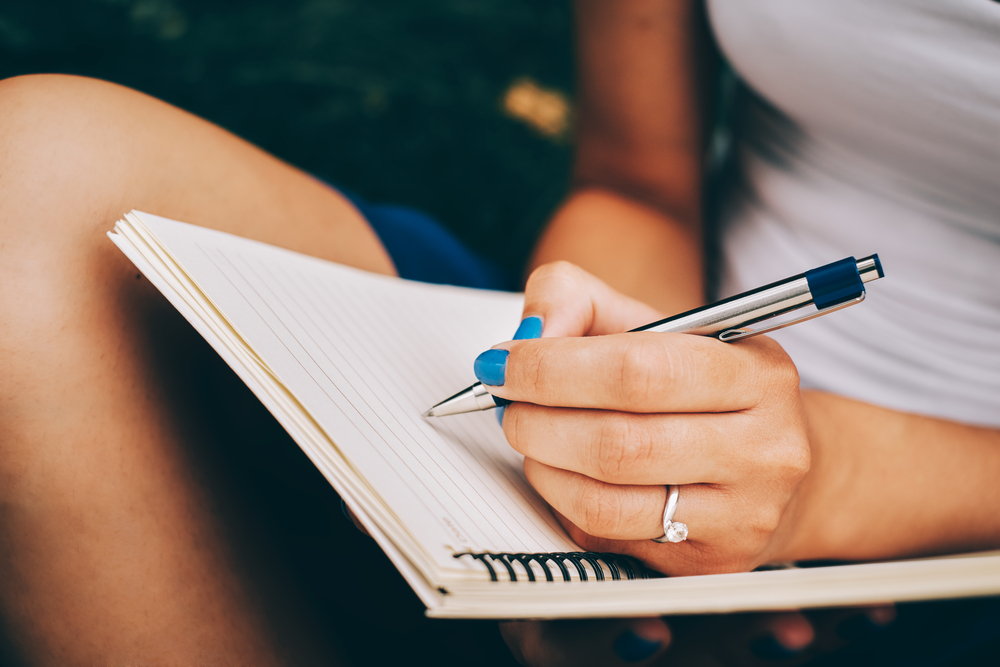 3 Good Things
[Speaker Notes: 3 Good things]
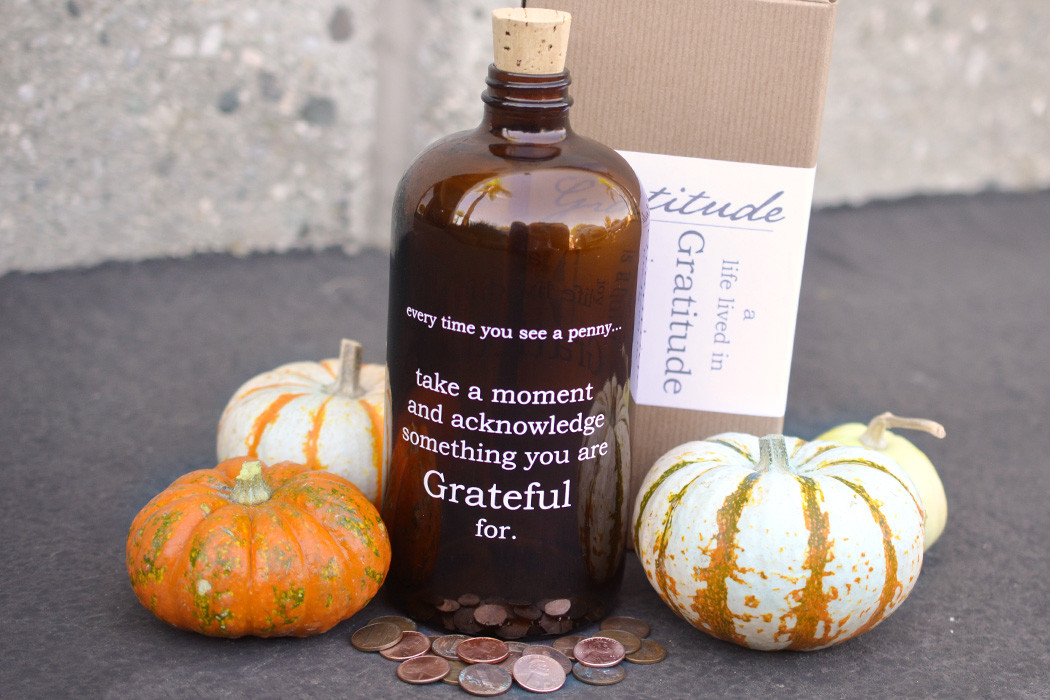 Gratitude Jar
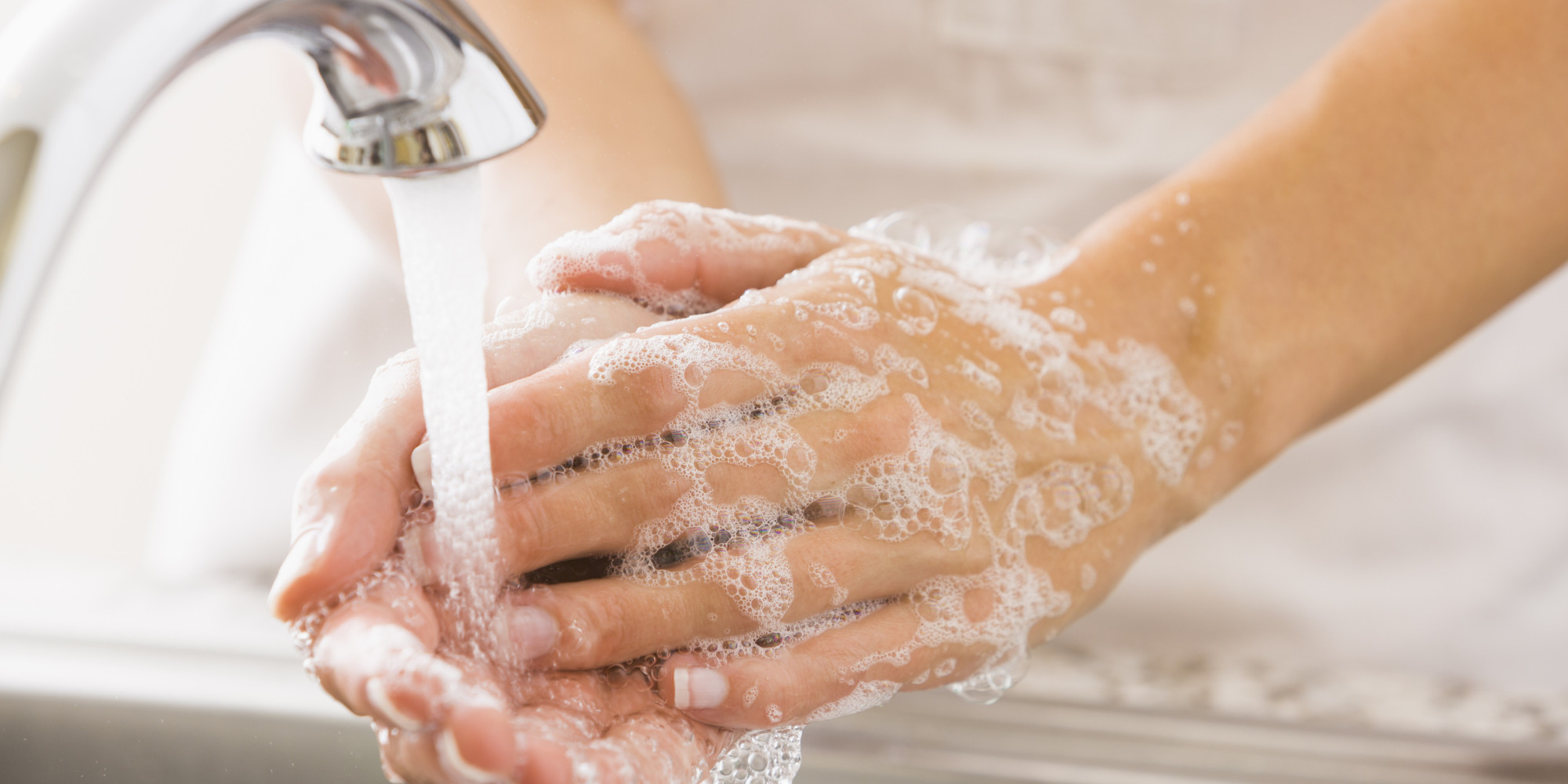 Gratitude Handwashing
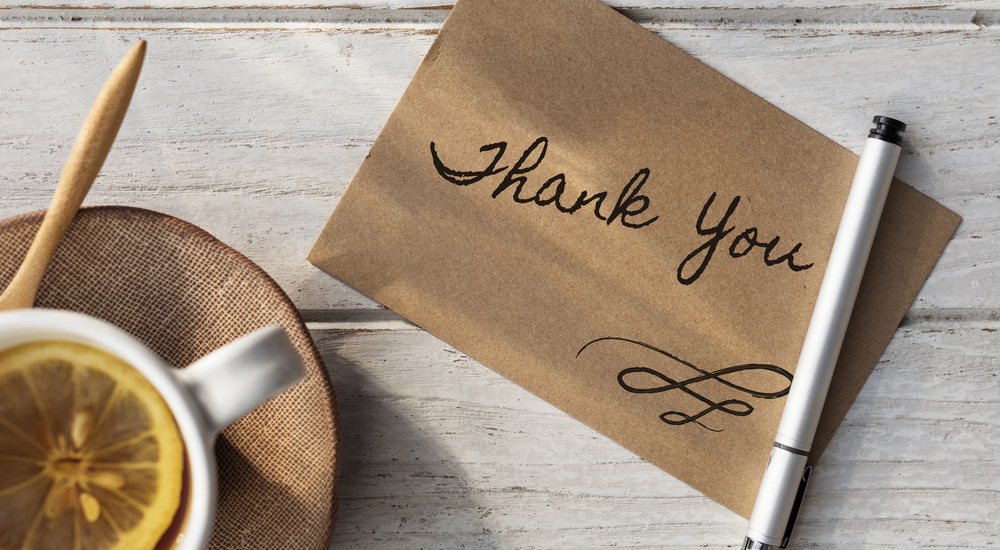 Gratitude Letters
4 Joy Habits to Cultivate
+
Gratitude
Grace
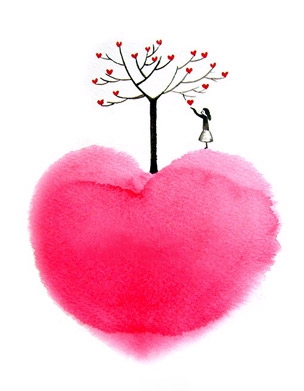 Grace is about extending compassion,  kindness or forgiveness to someone who doesn’t deserve it and can never earn it. Grace is rooted in LOVE.
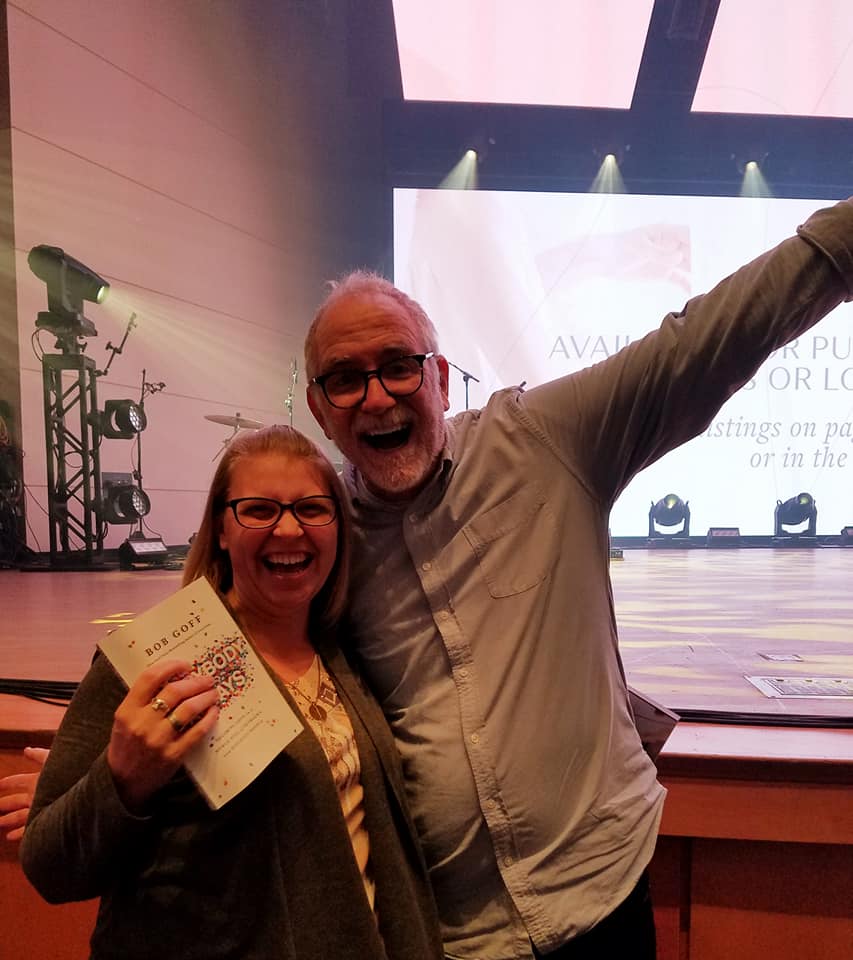 “Love doesn’t just keep thinking about it or keep planning for it. Simply put: love does.”
[Speaker Notes: Love does- Bob Goff]
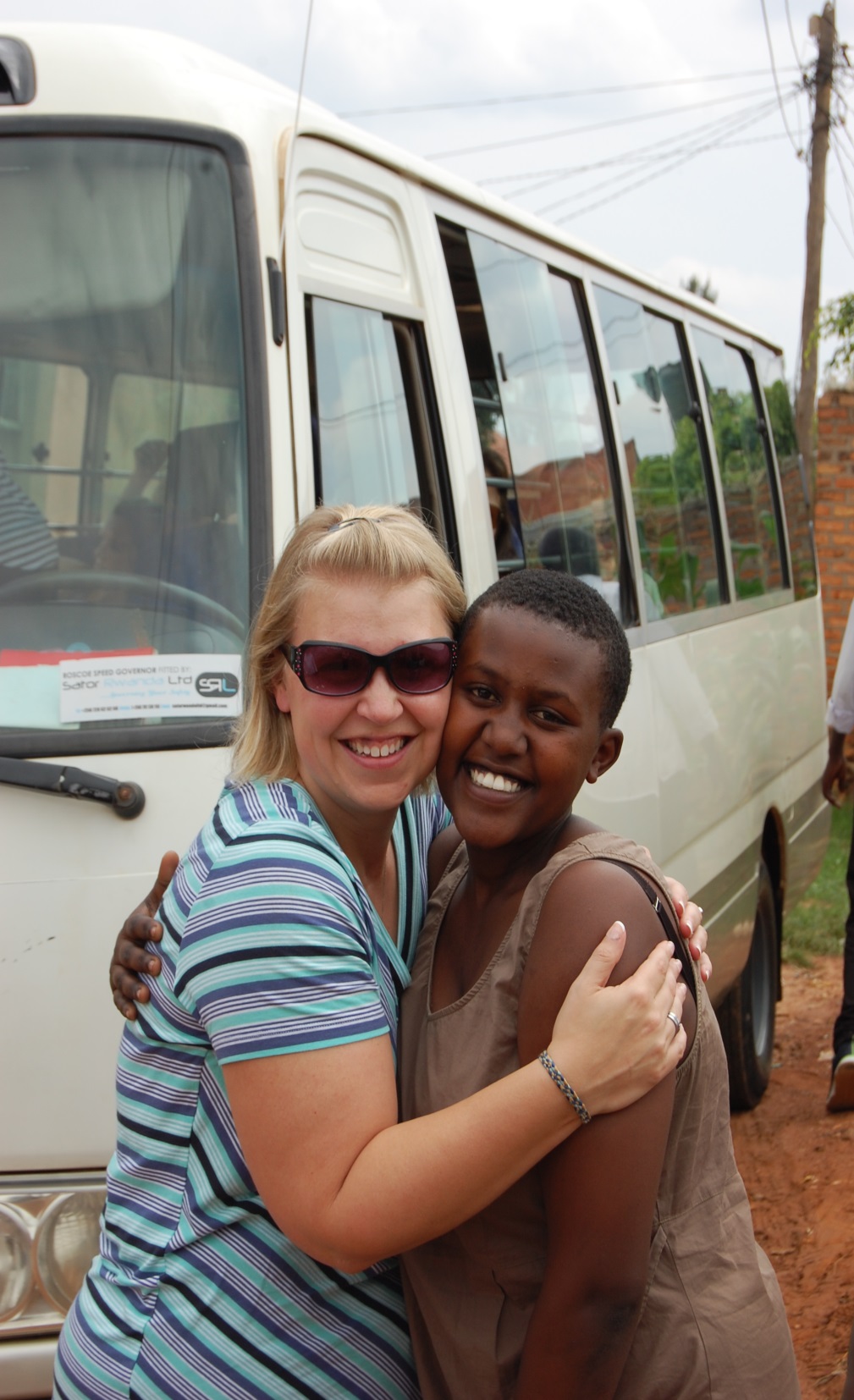 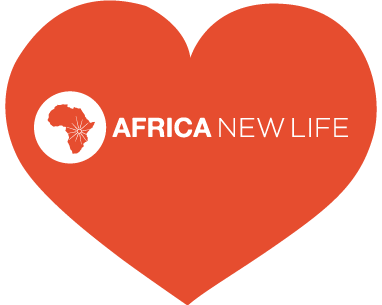 Come and see grace in action
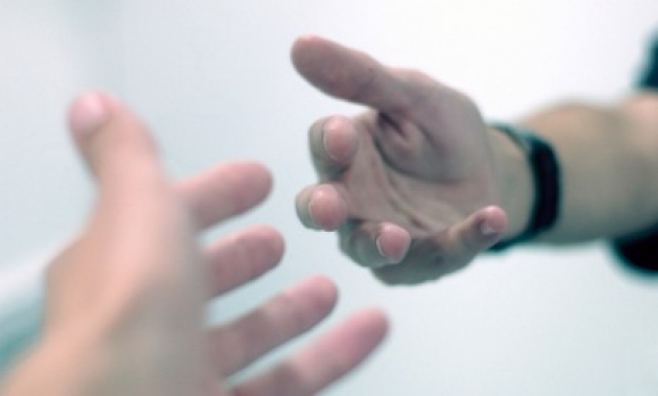 How can you intentionally show love and grace to someone today?
4 Joy Habits to Cultivate
+
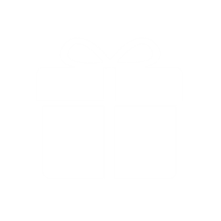 Gratitude
Grace
Gifts
You have super powers!
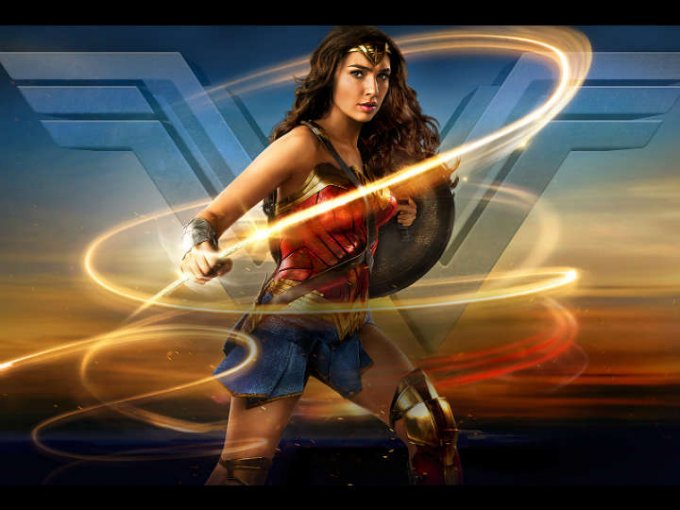 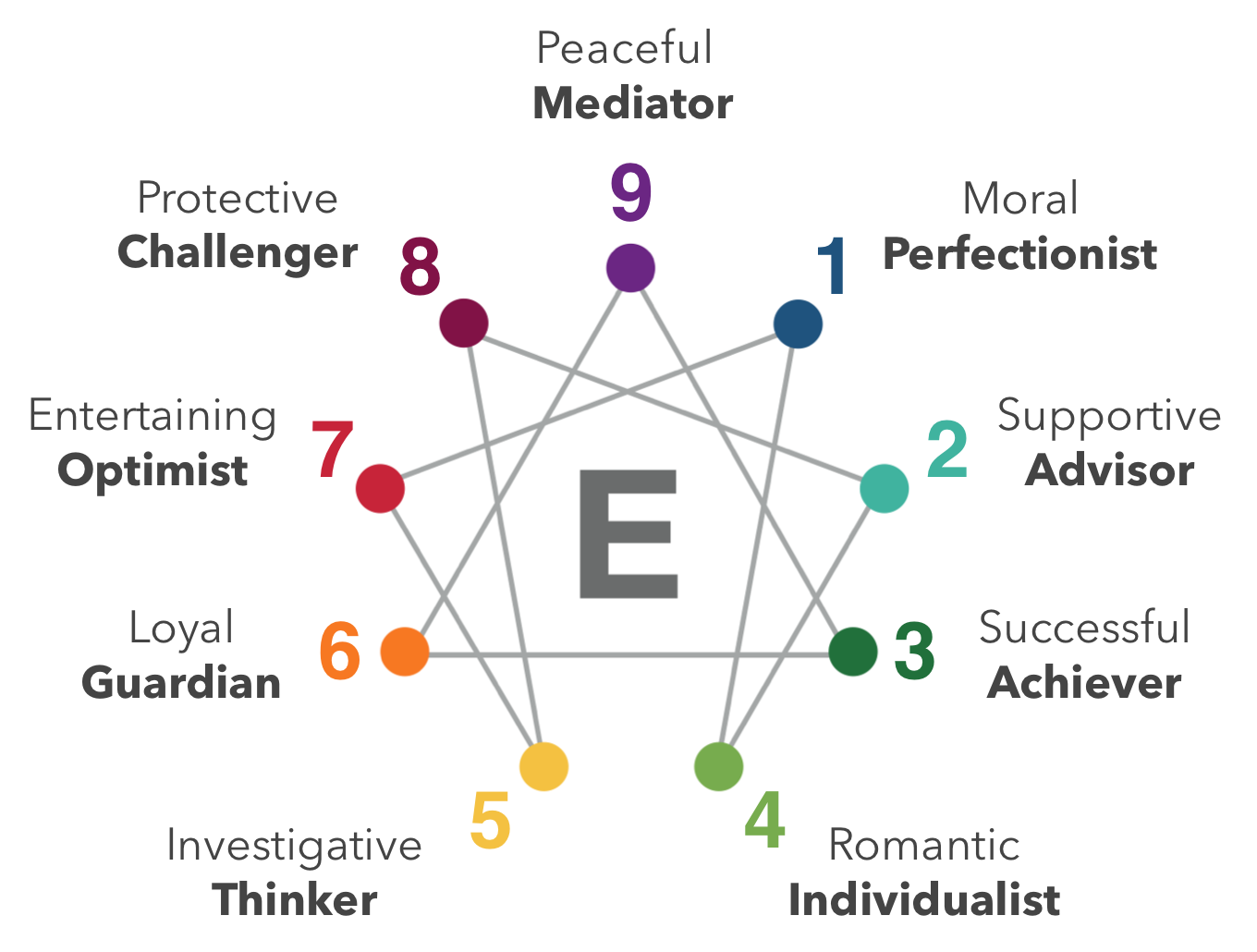 4 Joy Habits to Cultivate
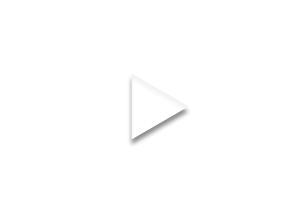 +
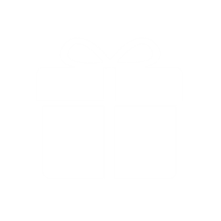 Gratitude
Grace
Gifts
Giddy
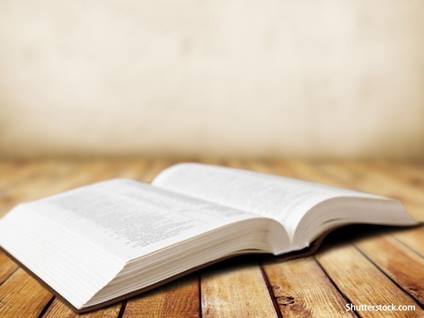 A joyful heart is good medicine, but a crushed spirit dries up the bones.
Proverbs 17:22, ESV
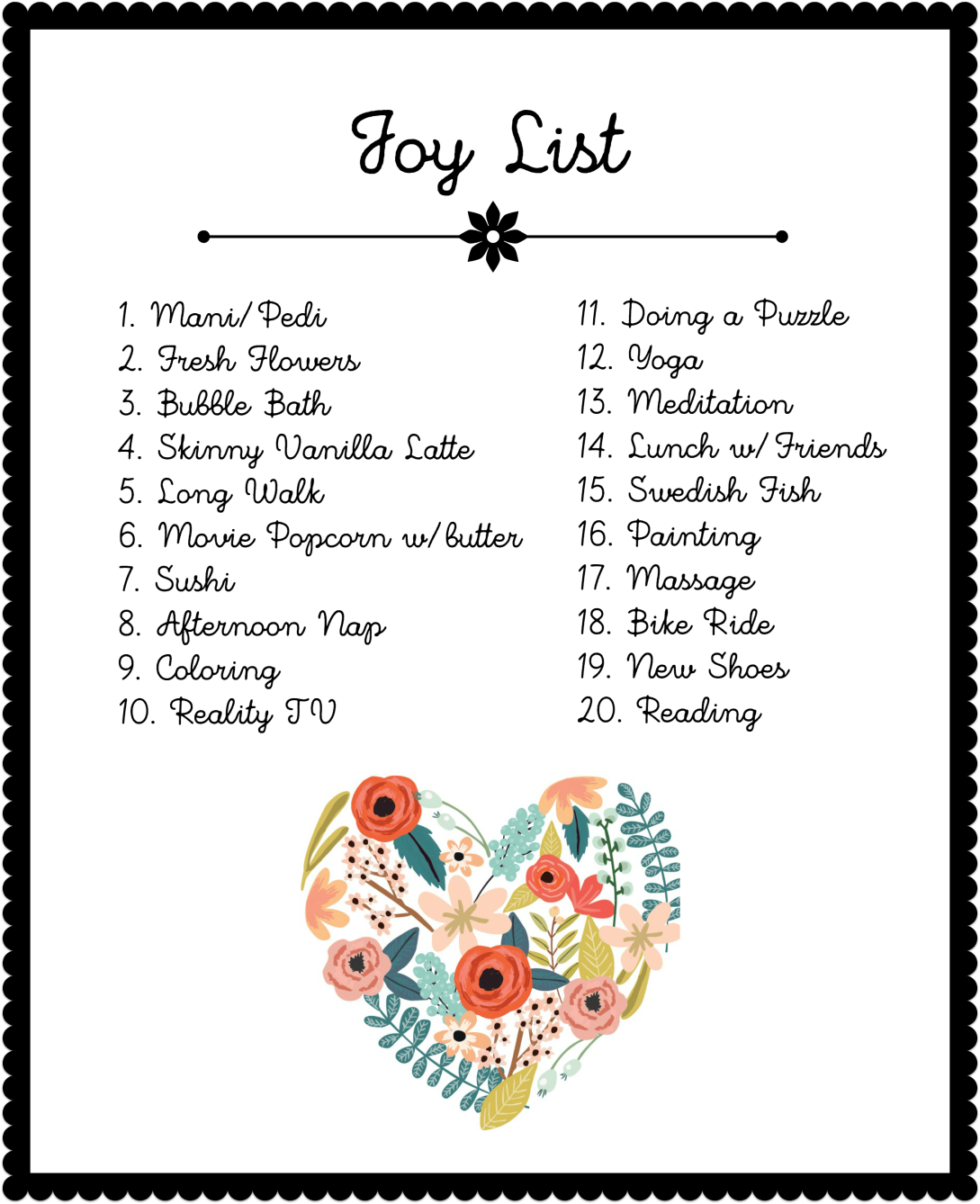 What is on your joy list?
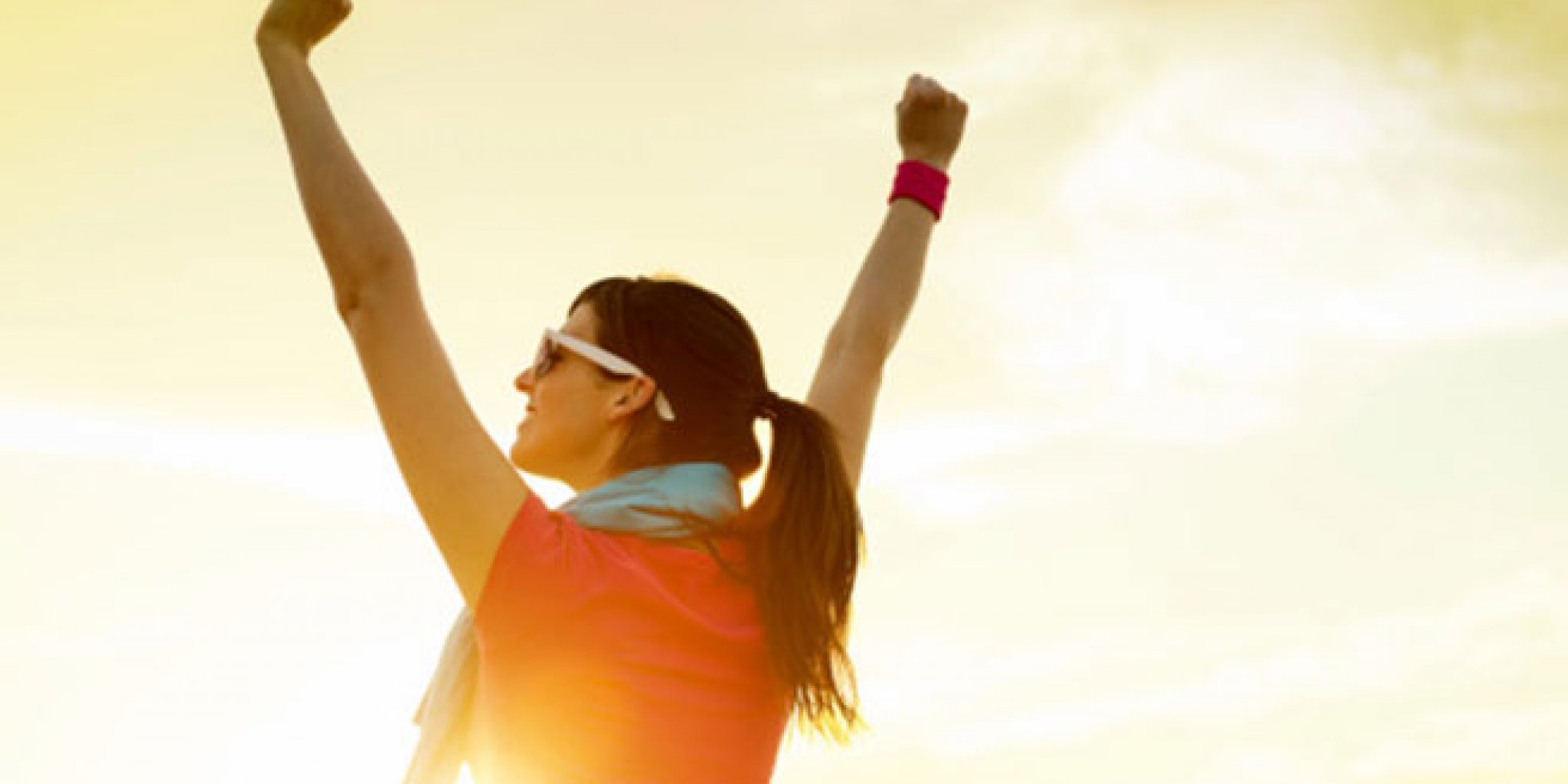 Celebrate Your Accomplishments
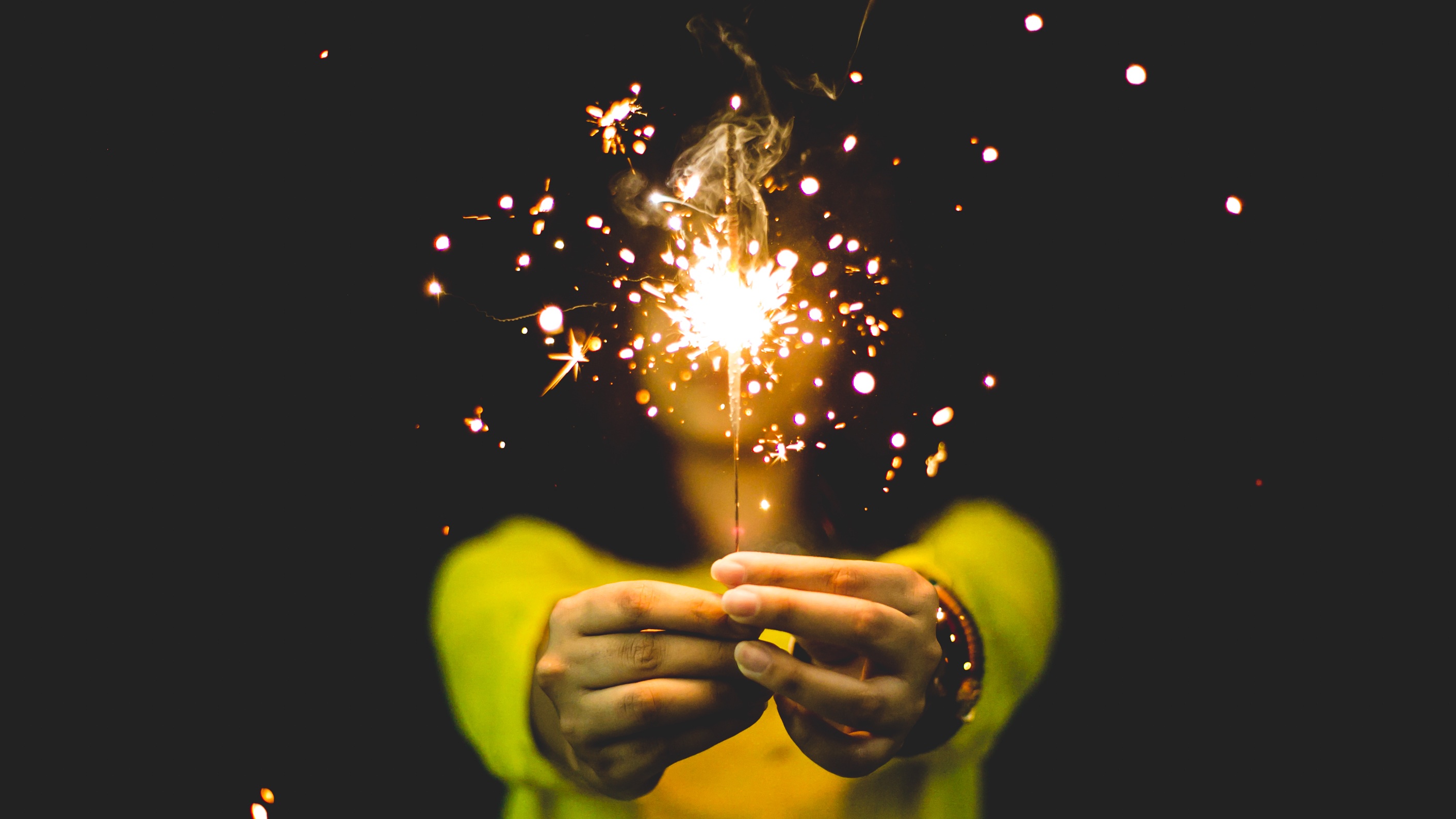 Celebrate You
Your Personal Self-Care Plan to
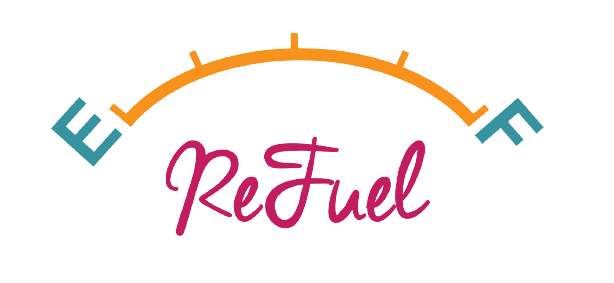 Joy Self-Care Experiment

For 28 days straight: 
Write down 3 things that you are grateful for.

Ask yourself “How can I show love and grace to myself and others today?”

Ask yourself “How can I contribute my gifts to my job, my family, my community and to the world?”

Do one thing on your joy list this week & celebrate your accomplishments.
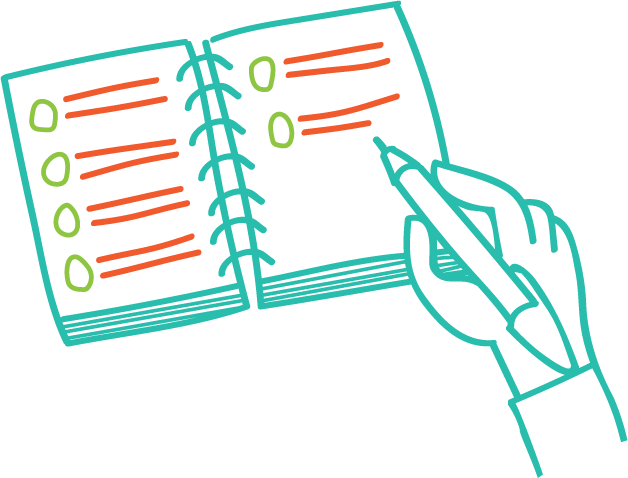 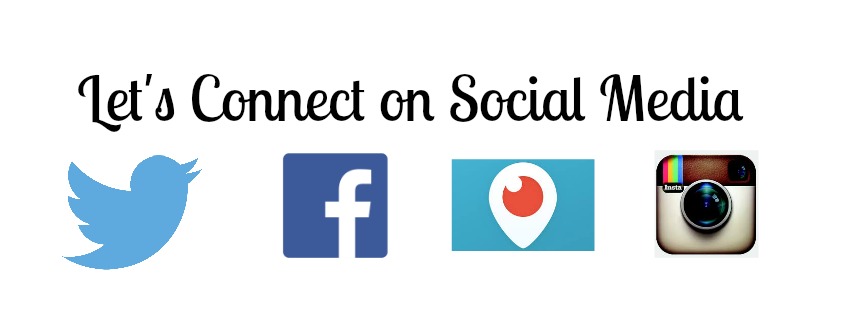 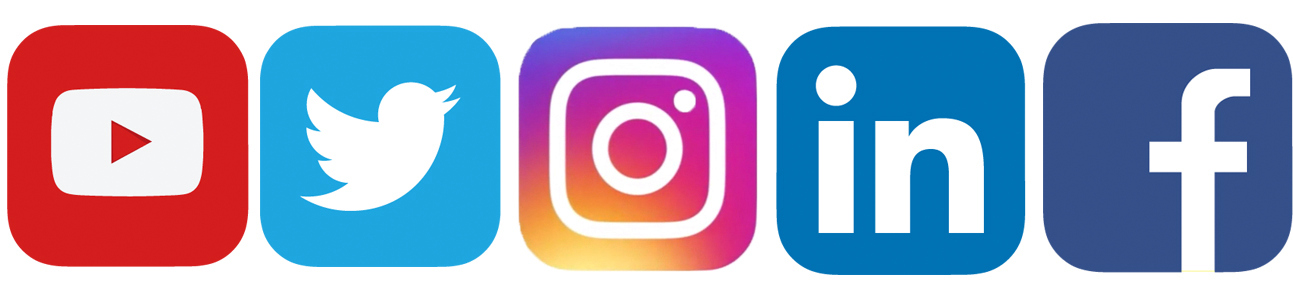 DawnSpeaks	 @joyrefueler	  JoyRefueler    DawnMKaiser   JoyRefueler
dawn@dawnkaiser.com
www.dawnkaiser.com
You have the opportunity to heal the mind, soul, heart and body of your patients, their families and yourselves. People you meet and serve may forget your name, but they will never forget how you made them feel. Today be a Joy Refueler!
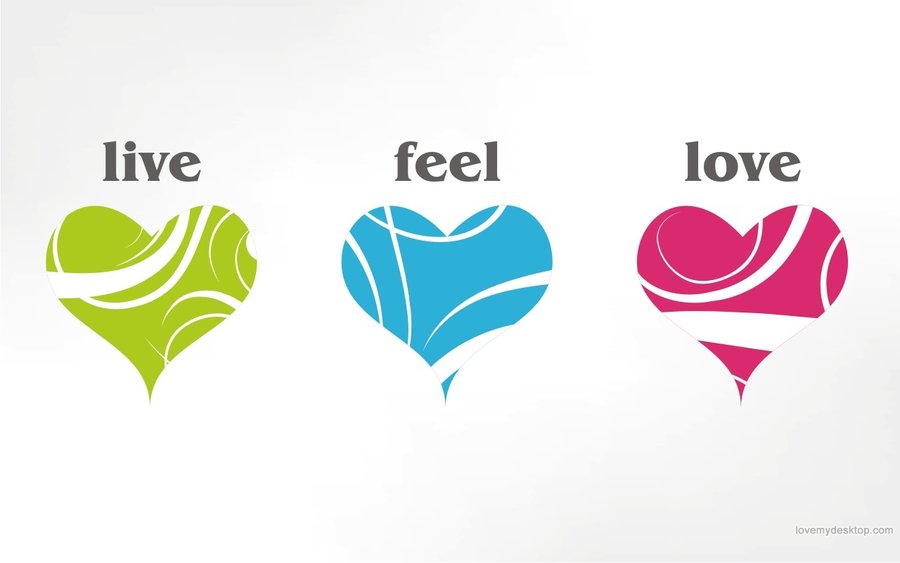 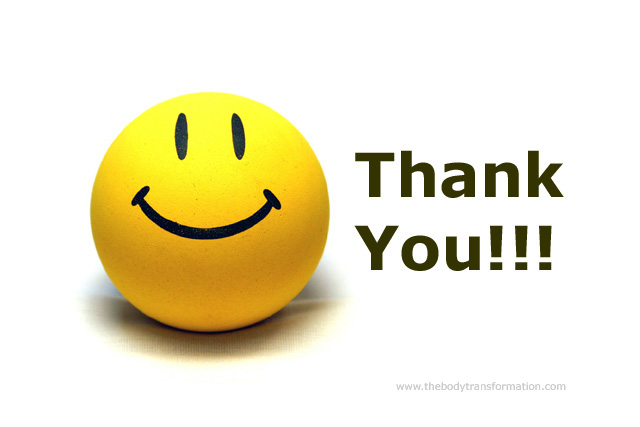